Учится можно только весело…
Чтобы переваривать знания, 
надо поглощать их с аппетитом
Анатоль Франс
Правила игры: 
В игре принимают участие 3 команды по  5 человек. Задача каждой команды набрать как можно большее количество баллов. Для этого необходимо правильно ответить на вопросы , но не только правильно ответить, но и сделать большую ставку баллов.
	Каждый вопрос имеет свою стоимость, на обдумывание дается 2 минуты для устного ответа и 5 минут на решение задач, отвечает та команда, которая быстрее поднимет руку. Если команда ответила правильно, то она выбирает следующий вопрос. На вопрос кот в мешке право ответа имеет та команда, у которой меньше баллов. Баллы прибавляются тому члену команды, кто ответил правильно и суммируются для команды.
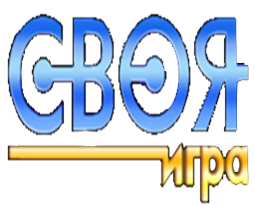 30
20
50
Деньги
10
40
Семейный бюджет
40
10
20
30
50
20
30
40
Копейка рубль бережёт
10
50
Деньги
10
Что такое деньги
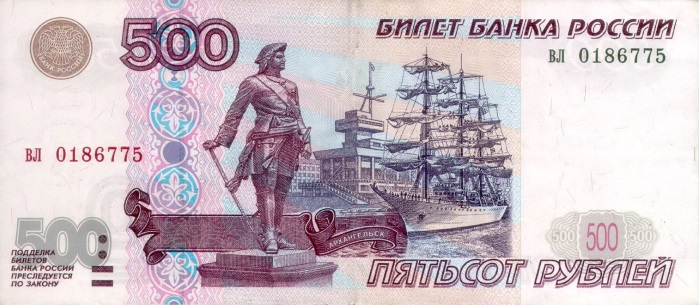 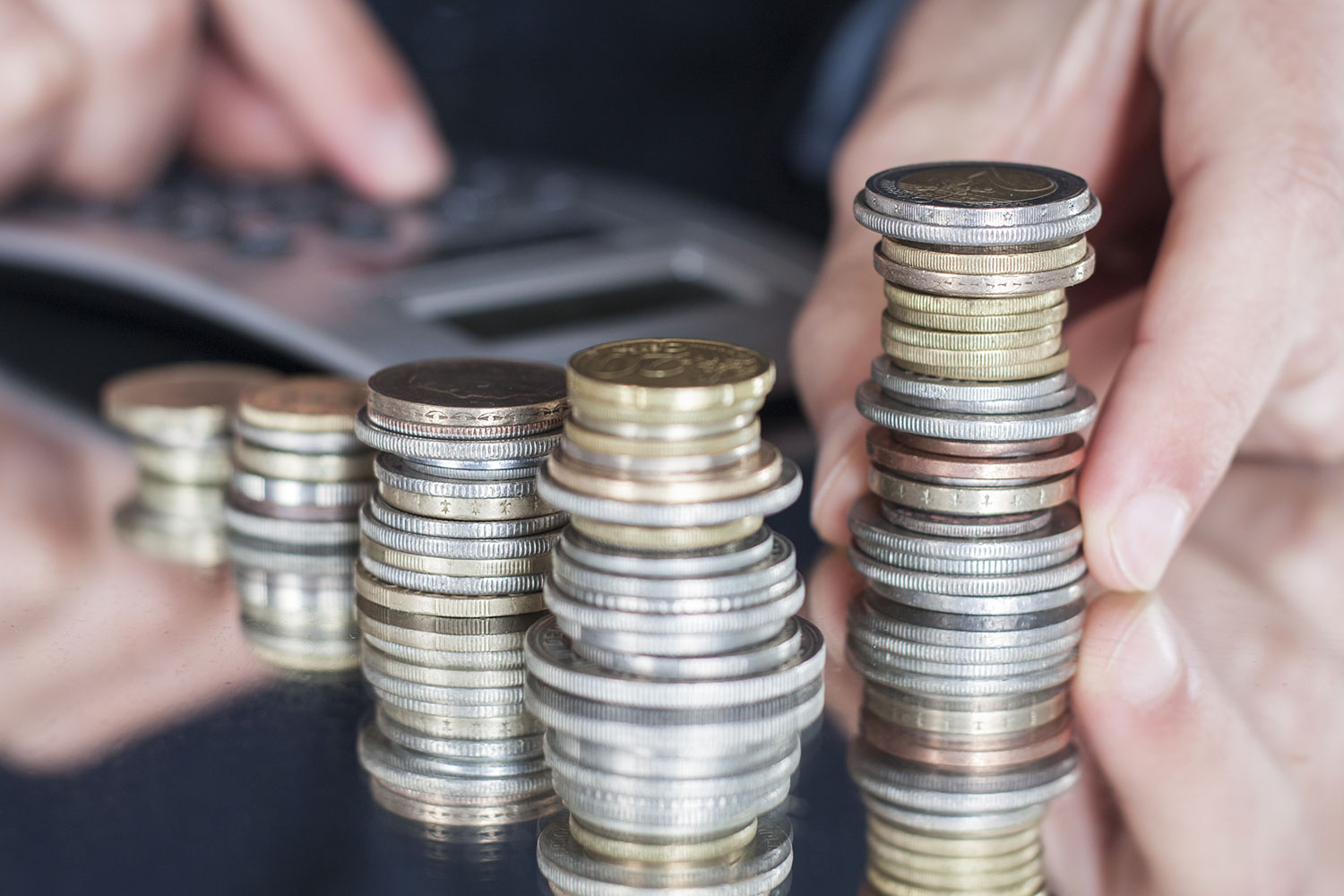 Деньги
10
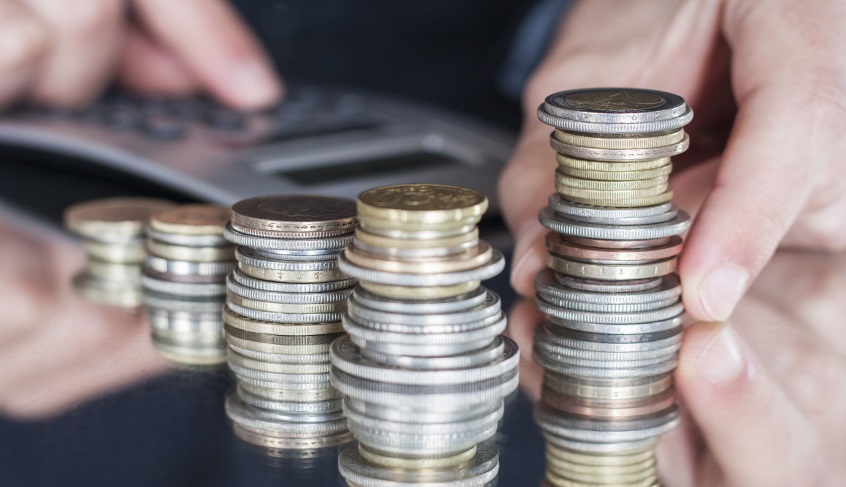 Деньги – это то, что используют люди для покупки нужных вещей и предметов. 
Это то, что они получают за свой труд.
Деньги
20
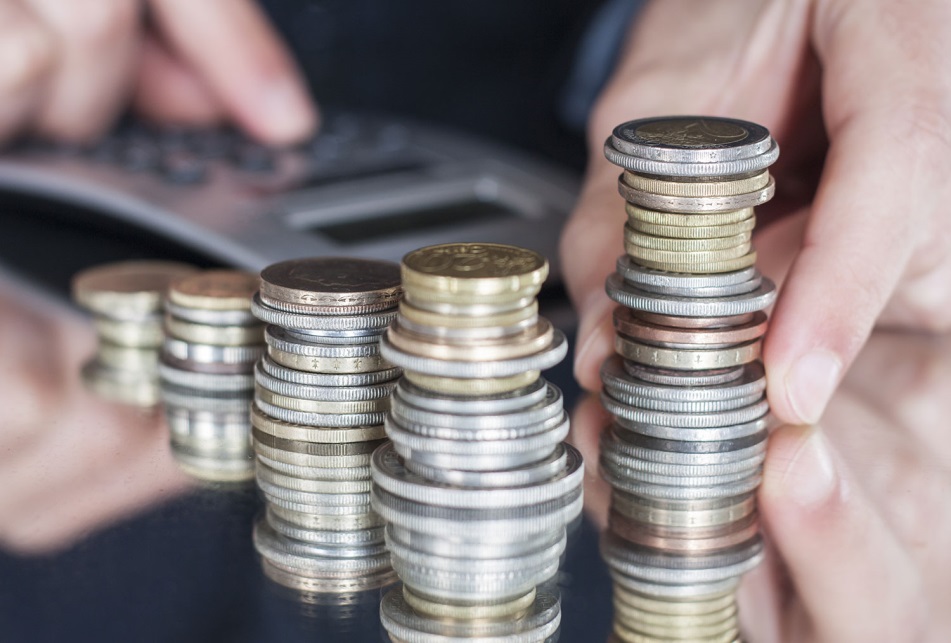 Денежная единица какой либо страны
Деньги
20
Валюта
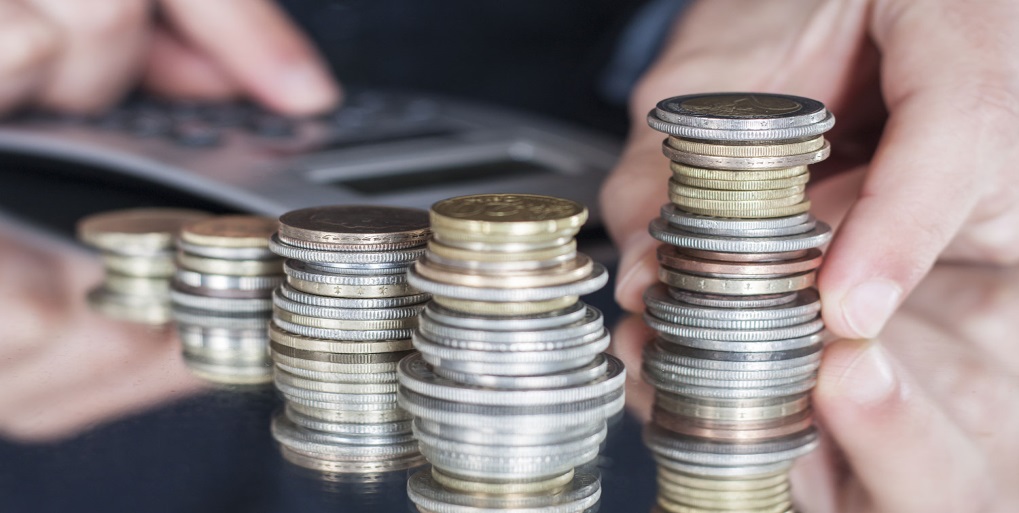 30
Деньги
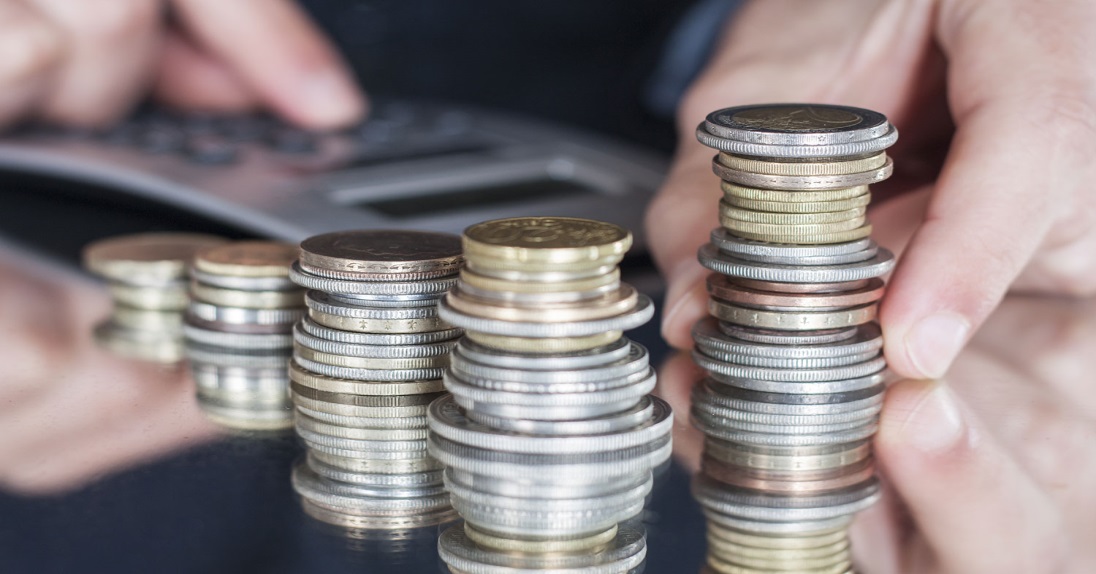 Доход от капитала, переданного во временное пользование
Деньги
30
Процент
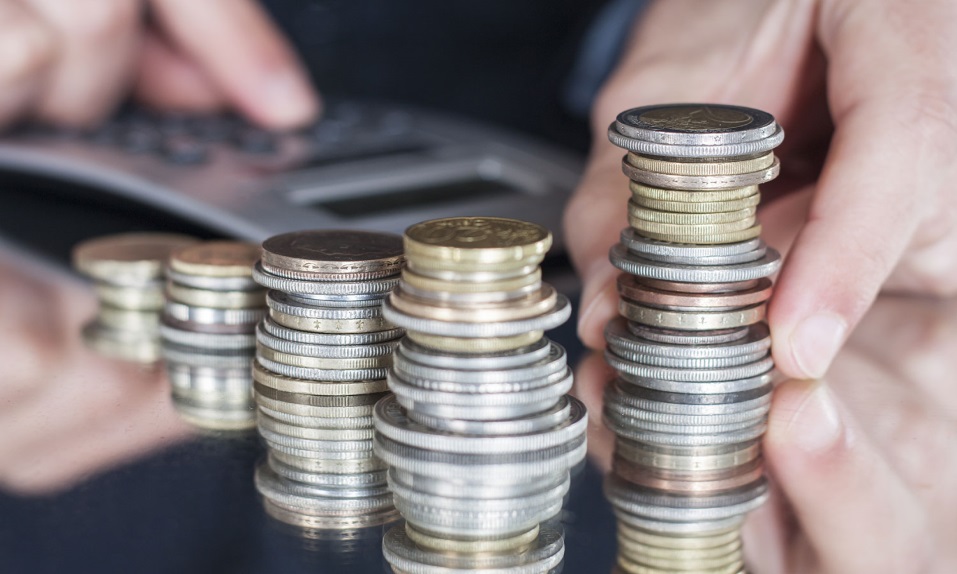 40
Кот в мешке
40
Что в ходит в состав бумажного полотна для денег?
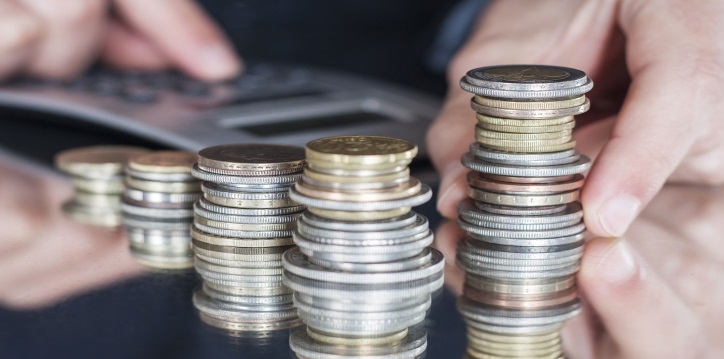 Кот в мешке
40
хлопок(75%) и лен (25%), а наличные деньги Австралии, Китая, Бразилии, Северной Ирландии, Румынии и многих других стран и вовсе сделаны из специального тонкого пластика
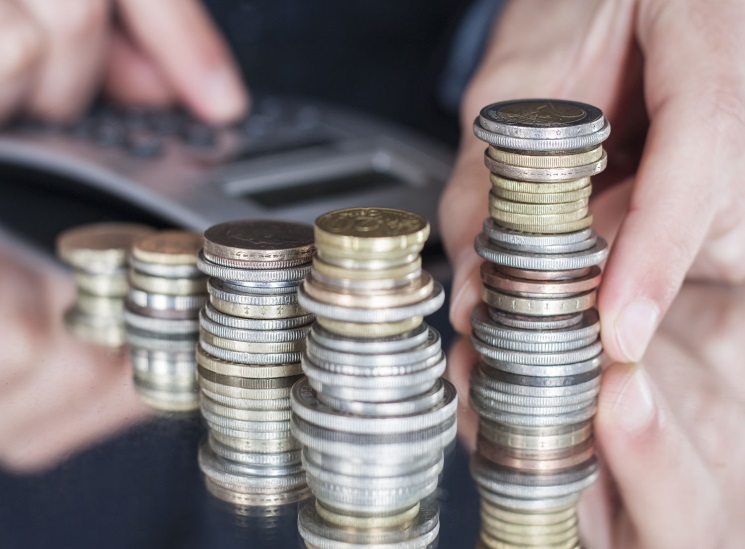 Деньги
50
Набор продуктов питания, не продуктовых товаров, а также услуг, которые человек должен получать в любом случае.
Деньги
50
Продовольственная корзина
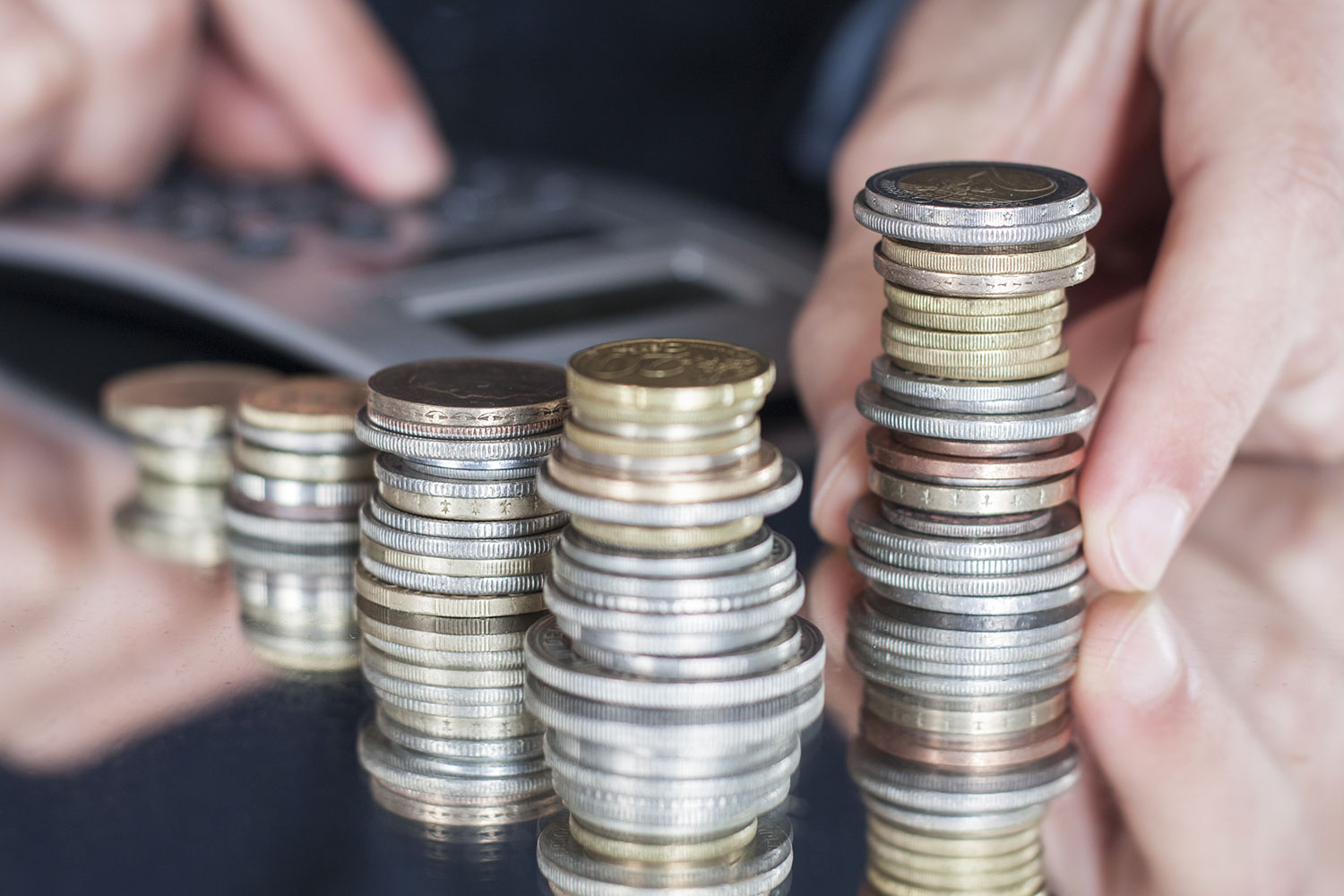 Семейный бюджет
10
«Перепутанные логические цепи»
Прибыль
Убыток
Банк
Риски
Сбережения
Составить логическую цепочку из экономических терминов
Семейный бюджет
10
Сбережения
Банк
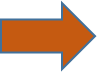 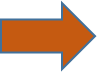 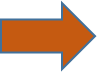 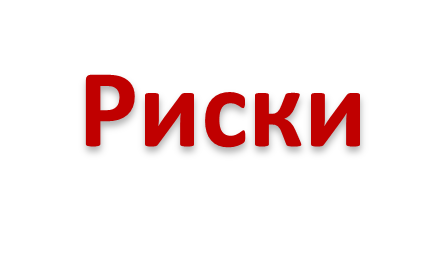 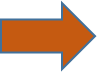 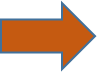 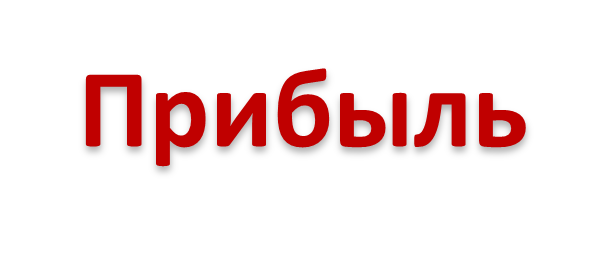 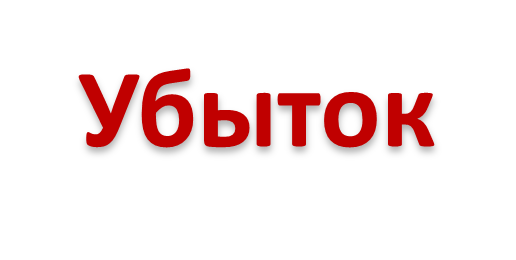 Семейный бюджет
20
В квартире установлен прибор учёта расхода холодной воды (счётчик). Показания счетчика 1 сентября составляли 95 куб.м воды, а 1 октября – 101 куб.м холодной воды. Сколько нужно заплатить за холодную воду за сентябрь, если стоимость 1 куб.м холодной воды составляет 44 руб.50 коп. ?
Семейный бюджет
20
267 рублей
30
Кот в мешке
30
Площадь одной комнаты 12 кв.м, и она составляет 25 % площади всей квартиры. Найдите площадь всей квартиры.
Кот в мешке
30
48 кв.м
Семейный бюджет
40
Отец взял в банке кредит 18000 рублей на год под 17%. Он должен погашать кредит, внося в банк ежемесячно одинаковую сумму денег, вместе с процентами. Сколько рублей он должен вносить в банк ежемесячно?.
40
Семейный бюджет
1755 рублей
Семейный бюджет
50
Стоимость месячного абонемента в бассейн составляет 1500 рублей, о стоимость одного посещения – 140 рублей. За месяц Кирилл посетил 12 раз. На сколько рублей меньше он бы потратил, если бы приобрёл месячный абонемент в бассейн?
Семейный бюджет
50
На 180 рублей
Копейка рубль бережёт
10
На Руси существовала обменная монета – серебряная гривна (брусок). Если вещь стоила меньше, то от гривны отрубали кружок. Что же получалось?
Копейка рубль бережёт
10
Рубль
Копейка рубль бережёт
20
Спор­тив­ный ма­га­зин про­во­дит акцию: «Любая фут­бол­ка по цене 300 руб­лей. При по­куп­ке двух фут­бо­лок — скид­ка на вто­рую 60%». Сколь­ко руб­лей придётся за­пла­тить за по­куп­ку двух фут­бо­лок?
Копейка рубль бережёт
20
420 рублей
Копейка рубль бережёт
30
Налог на доходы составляет 13% от заработной платы. После удержания налога на доходы Мария Константиновна получила 9570 рублей. Сколько рублей составляет заработная плата Марии Константиновны?
Копейка рубль бережёт
30
11 000 рублей
Копейка рубль бережёт
40
На счету Машиного мобильного телефона было 53 рубля, а после разговора с Леной осталось 8 рублей. Сколько минут длился разговор с Леной, если одна минута разговора стоит 
2 рубля 50 копеек?
Копейка рубль бережёт
40
18 минут
50
Кот в мешке
50
Для квар­ти­ры пло­ща­дью 75 кв. м за­ка­зан на­тяж­ной по­то­лок бе­ло­го цвета. Сто­и­мость работ по уста­нов­ке на­тяж­ных по­тол­ков при­ве­де­на в таблице. Ка­ко­ва сто­и­мость за­ка­за, если дей­ству­ет се­зон­ная скид­ка в 5%?
Кот в мешке
50
42 750 рублей